Remark Holdings Inc.
Intelligence Augmentation@Smart Stadiums
About Us
Industry leaders in AI Technology, Security, and Safety
We are a global leader in Video Analytics with one of the most intelligent, reliable, and fast AI platforms. Our headquarters are in Las Vegas, and we have a global presence with an R&D center in the UK.
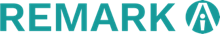 Next Generation Video Analytics
Operation with Advance Tooling
Forensic Investigation
Advanced AI Analysis and Realtime Alert
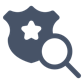 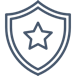 Top-rated deep learning-based advanced video analytics AI
Top-ranked facial recognition in the western world in NIST
Real-time Situational Awareness
Advance noise-filtering – limit false detection
Intelligent Investigation
GDPR Compliant
Remark AI Provides
Video analytics platform provides search methods to assist police in finding the criminal suspect.
Alert nearby law enforcement officers, security teams, and control centers of criminal activity or aberrant behavior that could turn into a crime.
Behavior Analysis
Disorderly Conduct
Running
Slip, trips and falls
Fare avoidance (Turnstile jumping)
Site Violation
Intrusion
Loitering
Vandalism
Items and persons on track
Trespassing
Unattended Baggage Detection
Crowd detection, people counting
Metadata search for the target person

Metadata search for a vehicle with vehicle attribute and license plate number

Similarity Search (face, pedestrian)

Dashboard and Report
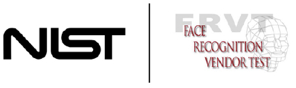 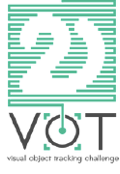 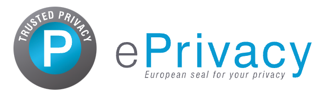 3
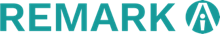 Fast Response System
Violation Tracking
Risk Management
Higher Productivity
Threat Management
Efficient Operation
Public Safety
Efficient Operations with Command Center
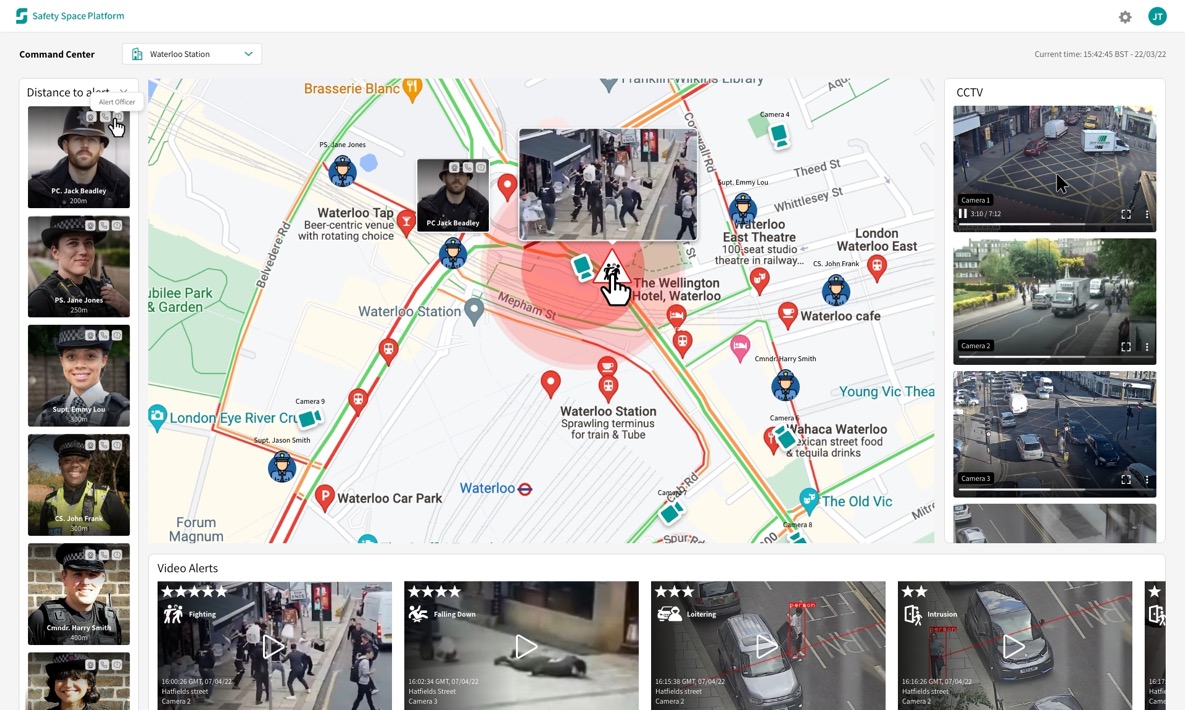 Command Center and Op
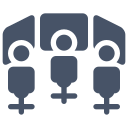 Web-Brower Based Applications, can be accessed from anywhere with any OS
Google map view
User-friendly, actionable, & rule-based notification, supporting e-mail/SMS
Dashboard and Reporting
Mobile APP
Integration with mainstream VMS: Genetec and Milestone
4
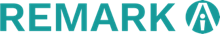 Fast Response System
Key Customers & Use Cases
Violation Tracking
Risk Management
Higher Productivity
Threat Management
Efficient Operation
Public Safety
Operation with Advance Tooling
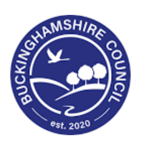 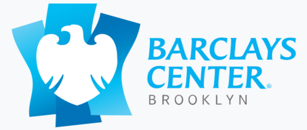 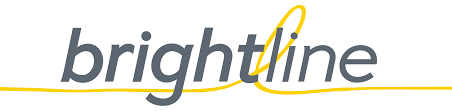 Local Authority and Police, UK
Perimeter Security
Trespassing
Right-of-way detection
Both Independent and Centrally Managed
Incident Investigation and Risk Management
Loitering 
Disorderly Conduct
Illegal Waste Dumping
Vandalism 
Vehicle Search - License Plate Recognition
Vehicle Traffic Analysis
Perimeter Security
Loitering
Crowd Detection
People Counting
Antisocial Behavior - Violence & Fight Detection
Unattended Baggage Detection
Remark SSP provides a fast ROI and pays for itself
5
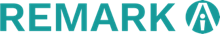 Fast Response System
Violation Tracking
Risk Management
Higher Productivity
Threat Management
Upcoming Projects
Efficient Operation
Public Safety
Solutions with Advanced Analytics
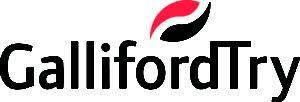 UK rail network
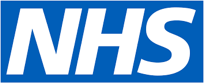 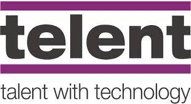 Construction
Healthcare
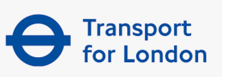 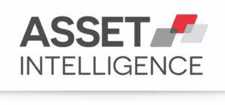 Platform safety
Meta search person (wearing style, age, gender) : criminal, missing people 
Meta search vehicle: color, model, license plate number
Disorderly Conduct
Vandalism
Unattended Baggage Detection
Fare evasion
Vandalism
Site safety
Perimeter Security
Trespassing
PPE detection
Excavator detection
Vehicle Detection
ANPR
Incident Investigation and Risk Management
Facial ID – Doctor validation for online medical appointments, report for attendance and timings of sessions, doctors audit trail 
Medical PPE
Staff & patients check-in verifications 
People Counting occupancy and waiting for queue
Site safety
Remark SSP provides a fast ROI and pays for itself
6
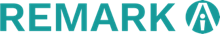 Live Crowd Monitoring
Live People Counts: Multi-Zone, Egress, Ingress, and Aggregate count
7
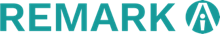 Live Crowd Intelligence
Anonymous Detection
Crowd Flow Tracking
8
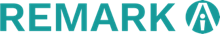 Crowd Monitoring & Analytical Dashboard
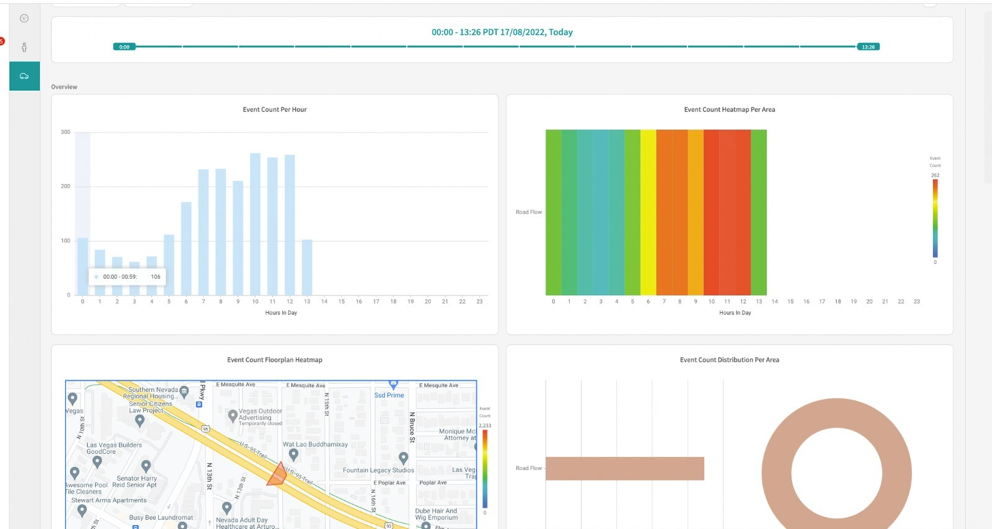 Analytical Dashboard
Live People Counts & ReID
9
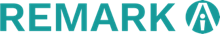 Real-time Alerts – Vandalism/Graffiti
Vandalism - Graffiti Detection
Vandalism - Graffiti Detection
10
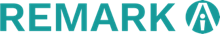 Real-time Alerts – Disorderly Conduct: Fighting & Loitering
Fighting
Loitering
11
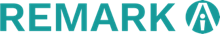 Real-time Alerts – Slips, Trips, Falls
Slips, Trips and Falls
12
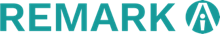 Real-time Alerts – Fire and Smoke Detection
Fire
Smoke
13
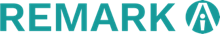 Multi-function & Long-range Surveillance with Remark Sentry
Surveillance analytics to cover a wider area as an intelligent combination of computer vision and robotic technology
4G/5G Network
Siren
Thermal Camera
PTZ Camera
IR Projector
White LED Projector
Red flashlight
Edge Computing
All-in one System
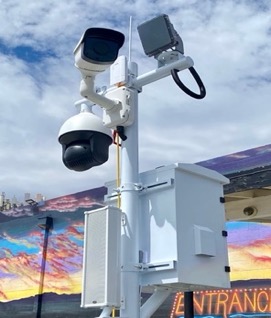 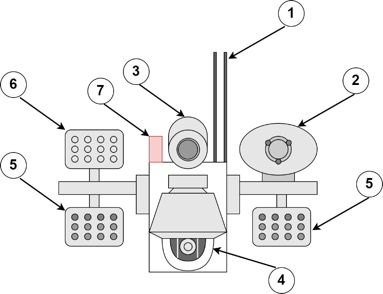 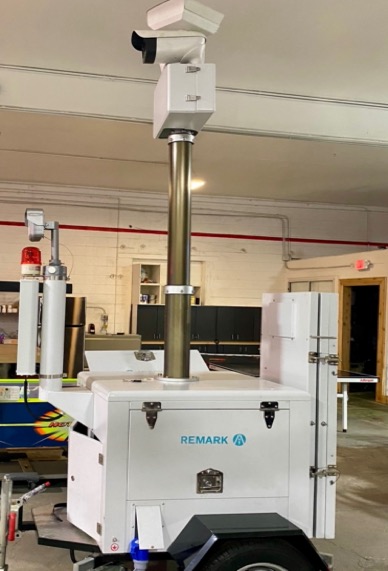 Fixed Sentry
Abnormal event detection for safety and security violations
Slips, Trips, Falls, Fire, Smoke, Intrusion, Violence

Multi-Channel Rule-based alerts

24x7 Multi-spectral Intelligent surveillance system in all weather and environmental conditions
Key Features
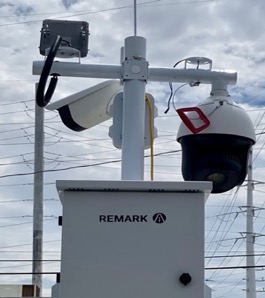 Mobile Sentry
8
14
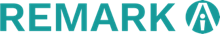 Intelligent Investigation with Video Search
Vehicle Search
Person Search
15
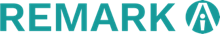 Safe and Secure Operations with Remark AI
Operations with Advance Tooling
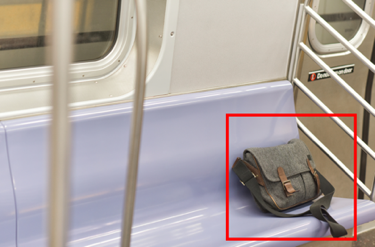 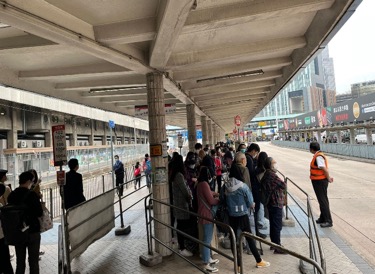 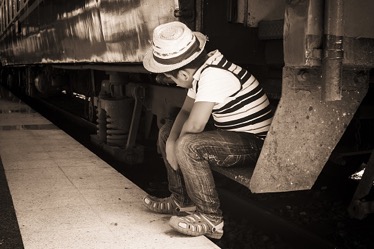 16
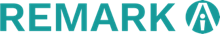 Summary
Build Safer Communities with Remark Vision
17
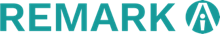 Our Customers and Partners
Leader in Video Analytics
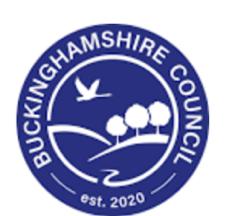 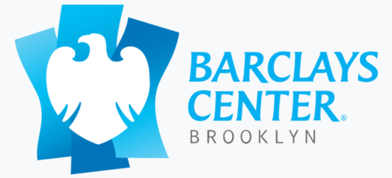 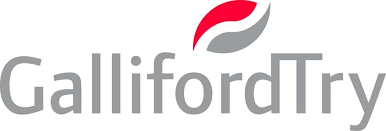 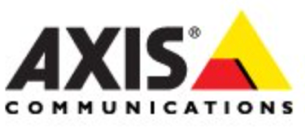 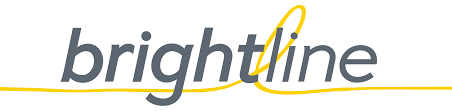 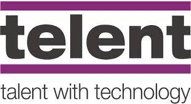 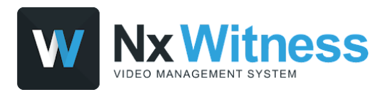 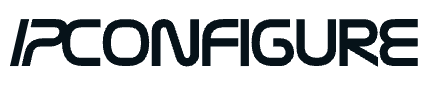 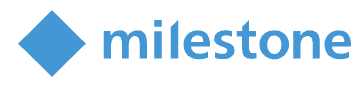 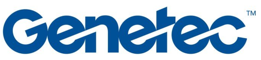 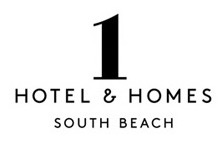 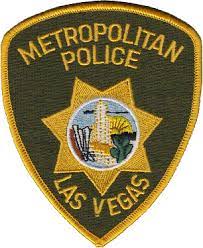 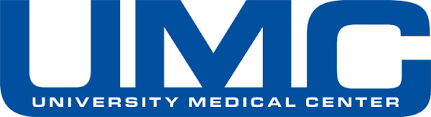 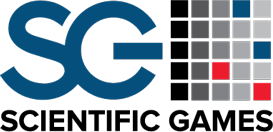 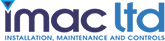 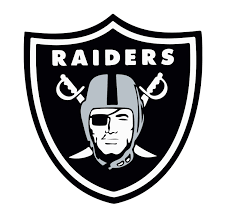 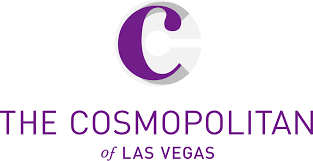 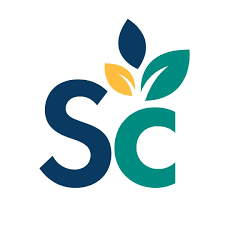 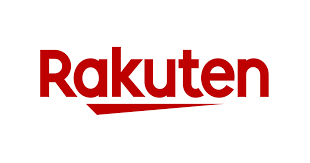 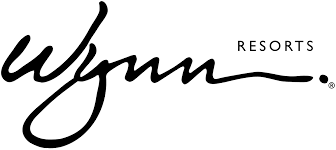 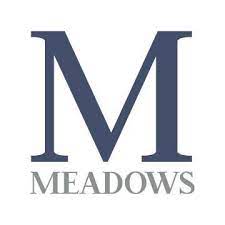 18
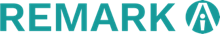 Thank You